Termometria e Calorimetria
Cap 14 e 15
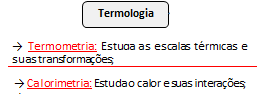 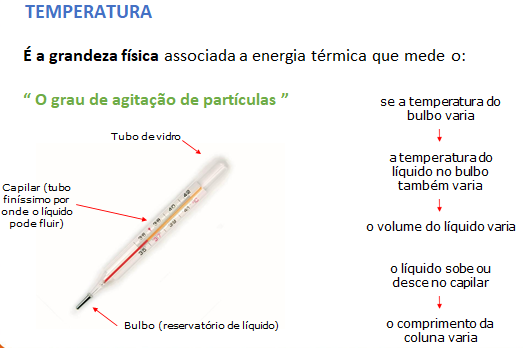 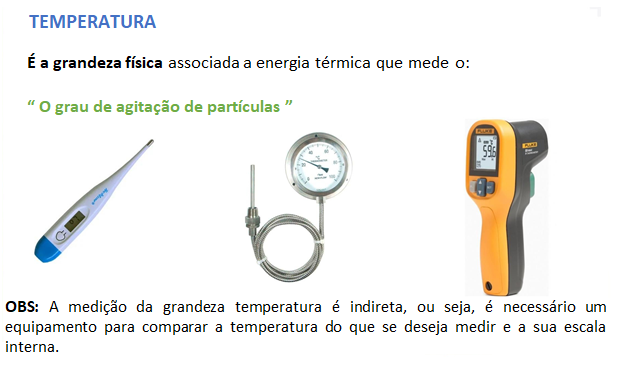 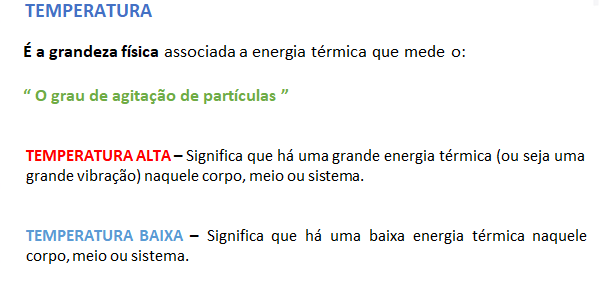 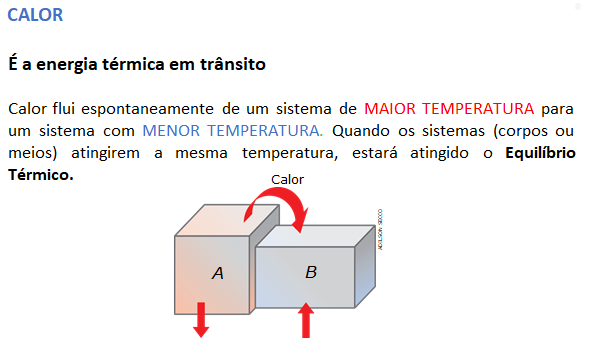 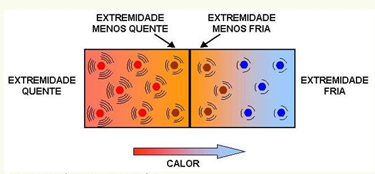 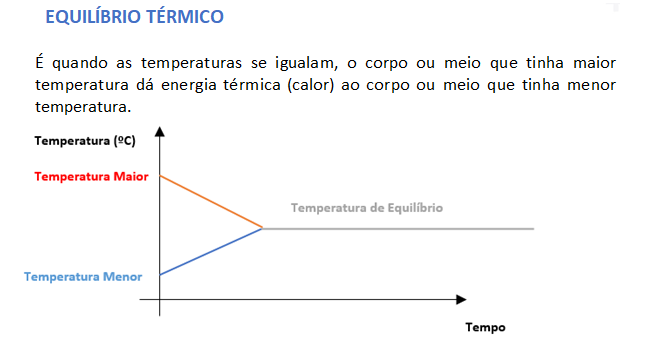 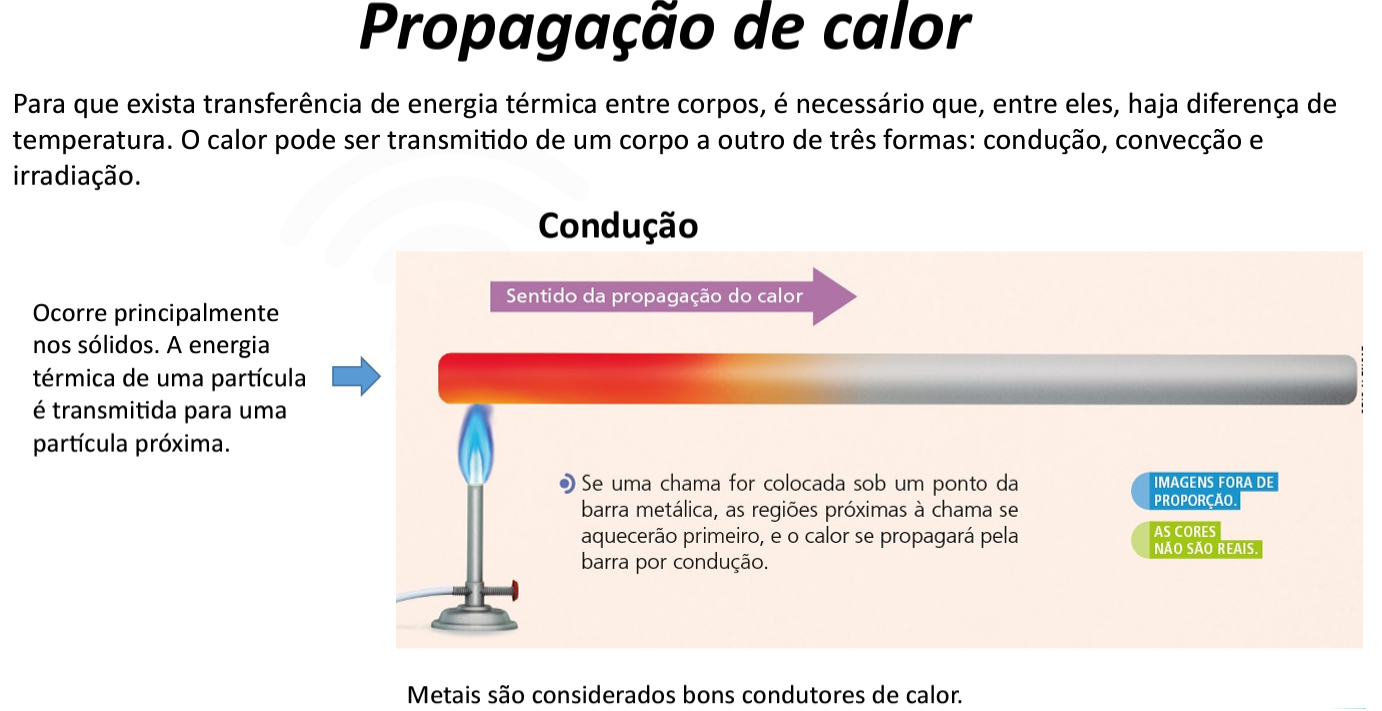 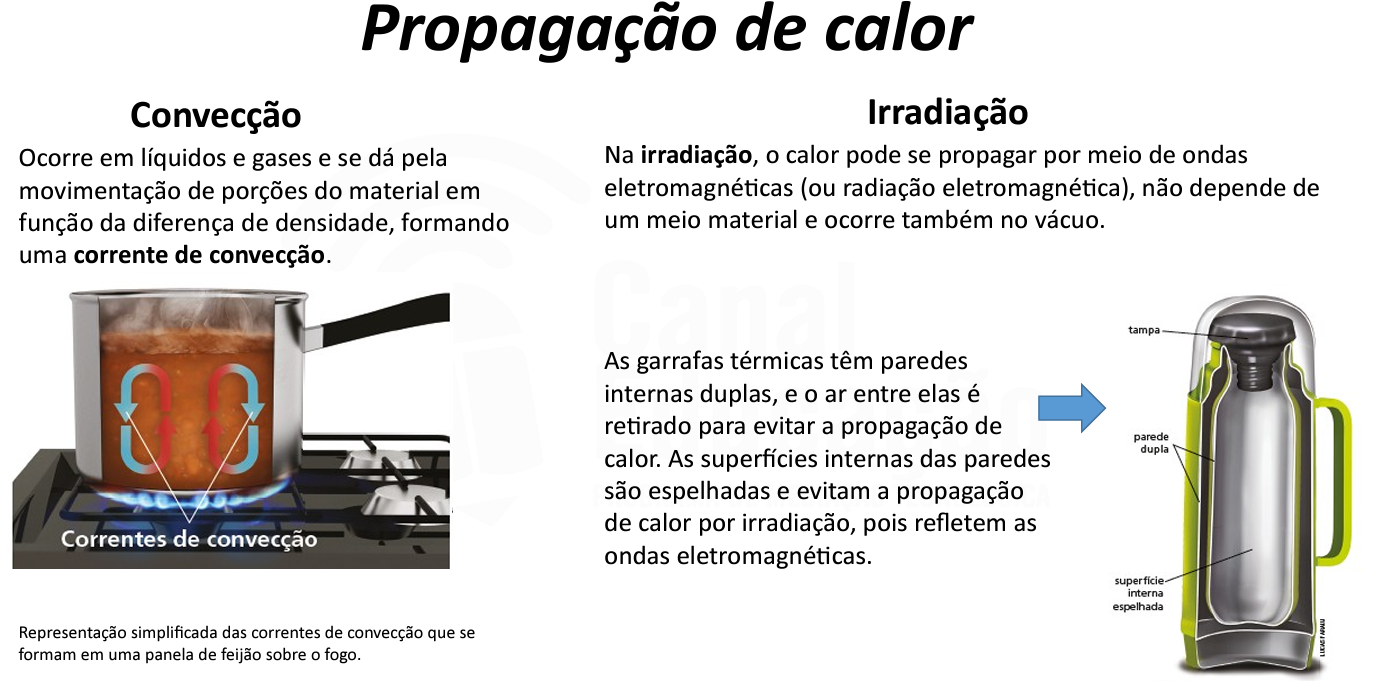 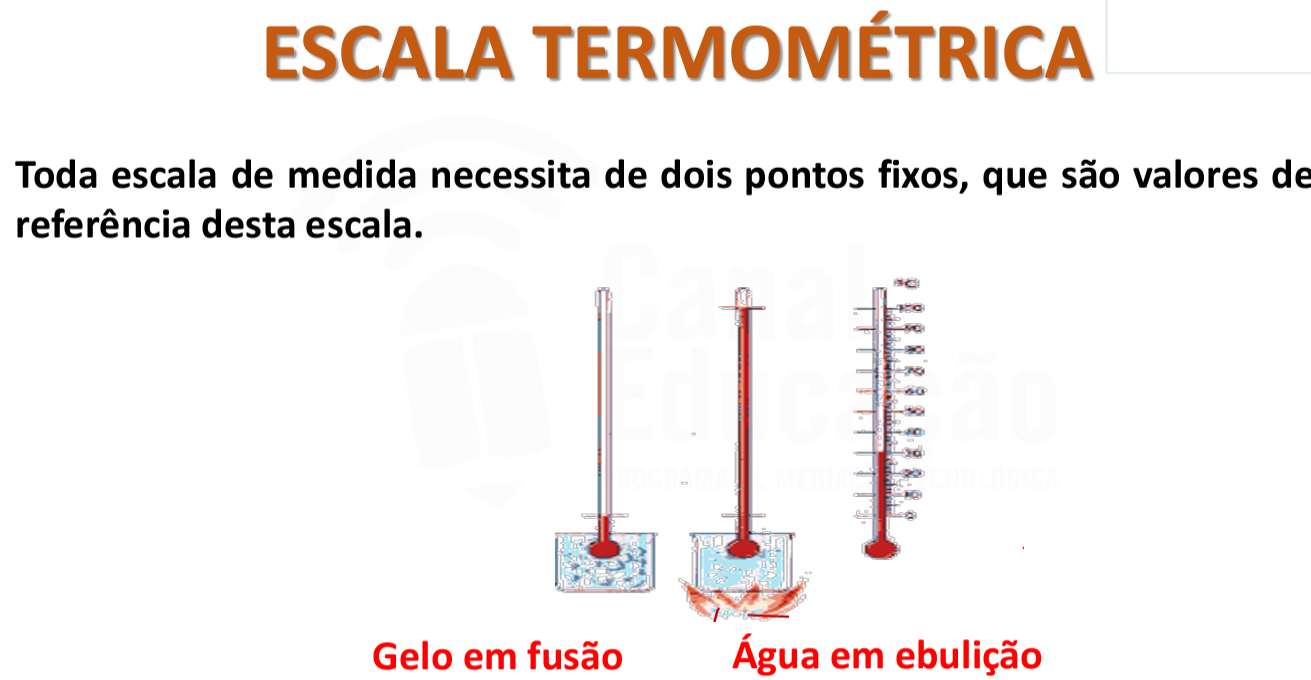 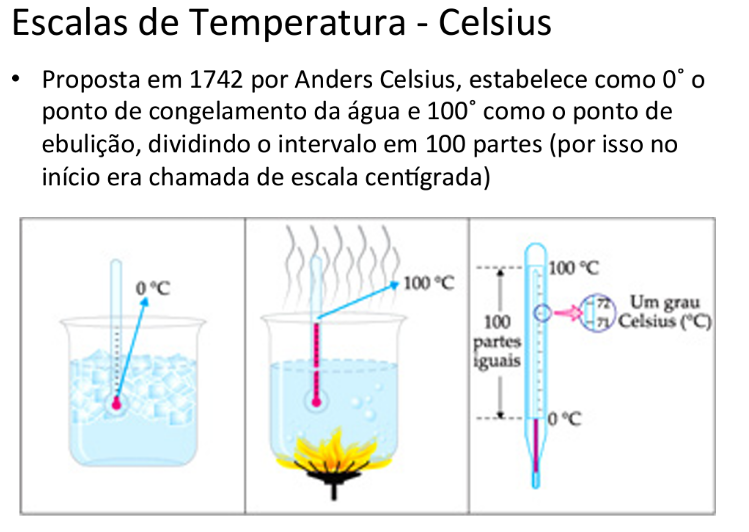 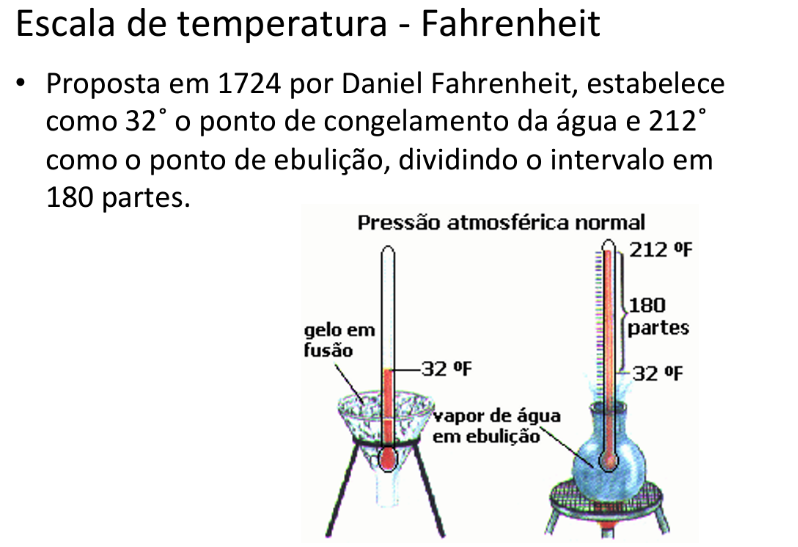 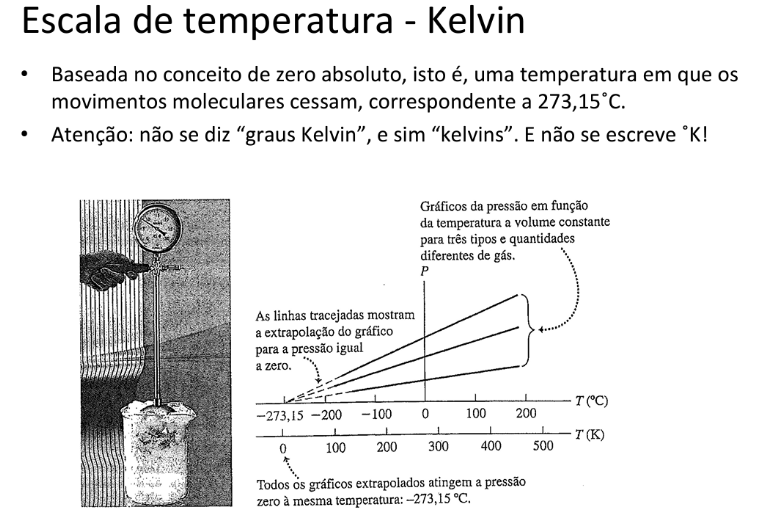 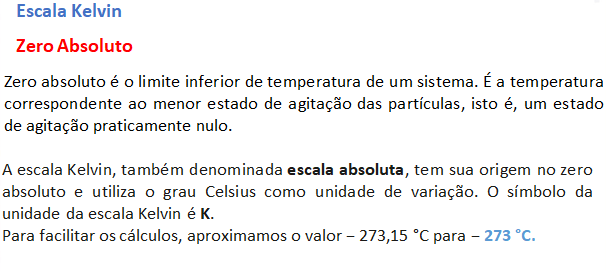 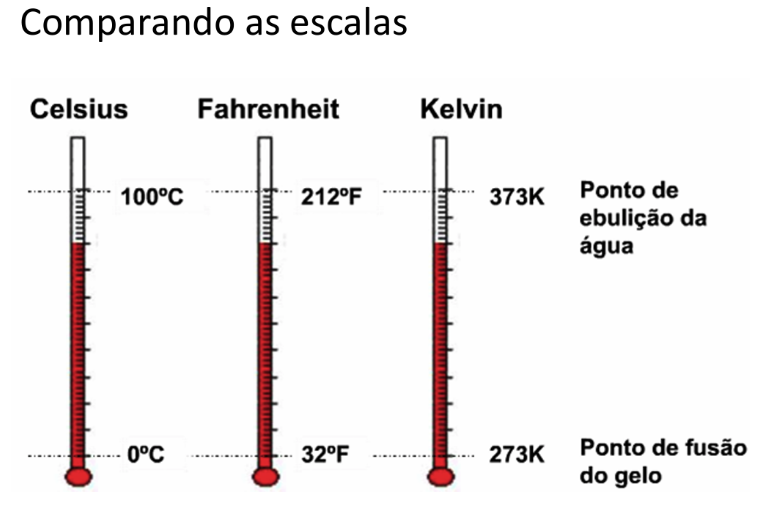 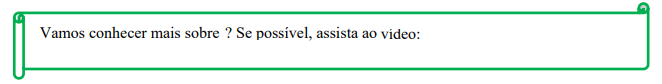 Vídeo 1 - Temperatura e calor 
https://www.youtube.com/watch?v=JCrS9TSgrtw

Vídeo 2 - Formas de propagação de calor 
https://www.youtube.com/watch?v=ecYI7GUVKPM
https://www.youtube.com/watch?v=pRvLym9QBw4

Vídeo 3 - Propagação de calor: aplicações no cotidiano 
https://www.youtube.com/watch?v=xA2lm_smraM